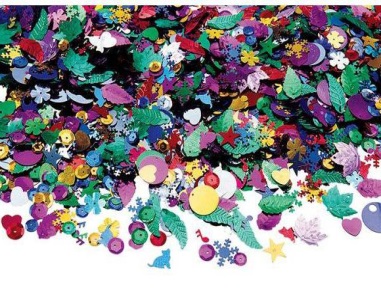 Картины из пайеток
«РУКОДЕЛЬНИЦА»
Воспитатель
МБДОУ г. Керчи РК «Детский сад №63 «Теремок»
Чичерова Н. Н.
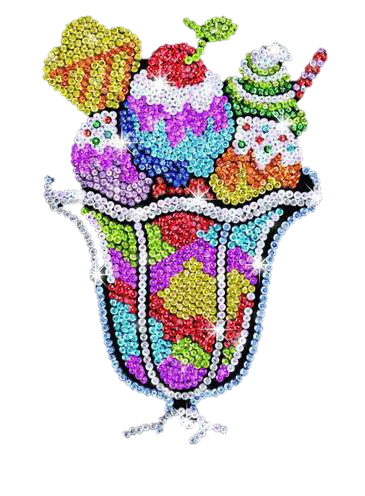 Эта удивительная пайетка…
Пайетка… 
Столь мило звучащее слово пришло к нам из французского языка и  означало «блестка, золотая песчинка». Так она и выглядит — маленький цветной кружочек с металлическим блеском, с дырочкой в середине, чтобы можно было прикрепить его к одежде или создать картину. 
Современные пайетки изготавливаются из пластика и могут принимать причудливые формы, можно встретить пайетки любого вида: плоские, голографические, треугольные, прямоугольные, круглые.
Мастерицы ручного труда создают при помощи разноцветных   блёсток изумительные броши, серьги и другие украшения.
А другие мастерицы придумывают разнообразные предметы для декорирования интерьера.
Что нам нужно для работы
Чтобы получилась красиво оформленная картина из пайеток, потребуется следующее:
Основа с нанесенным рисунком и схема расположения пайеток разных цветов.
Пенопласт (если крепить пайетки на гвоздики).
Гвоздики (1,5 см.;2 см.; 3 см.)
Емкости для пайеток (по желанию) для удобства работы с мелкими элементами.
Пинцет (также при необходимости).
Рама для оформления картины.(можно использовать пенопластовые багеты)
Подготовка к работе
Изготавливаем шаблон будущей картины
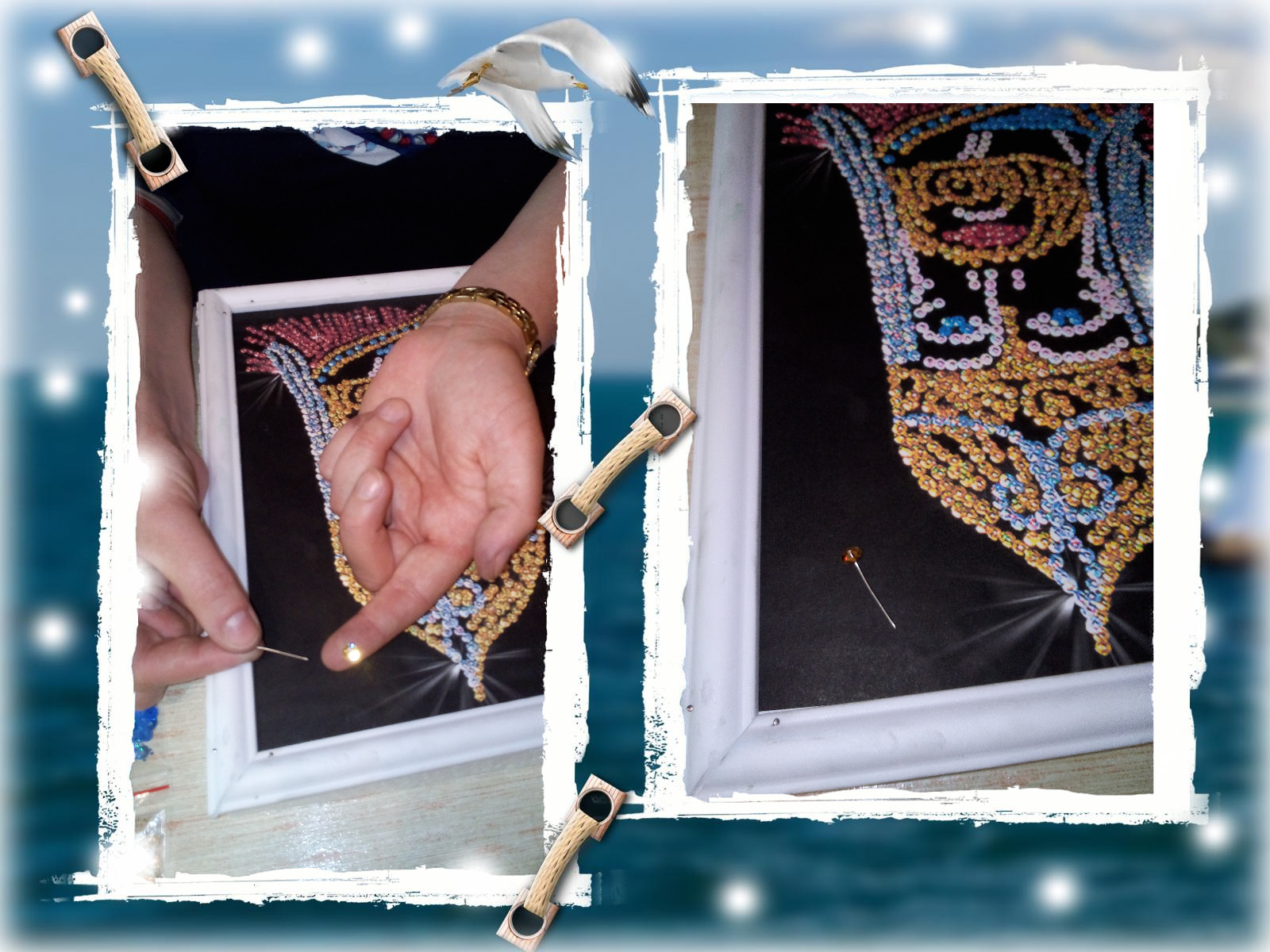 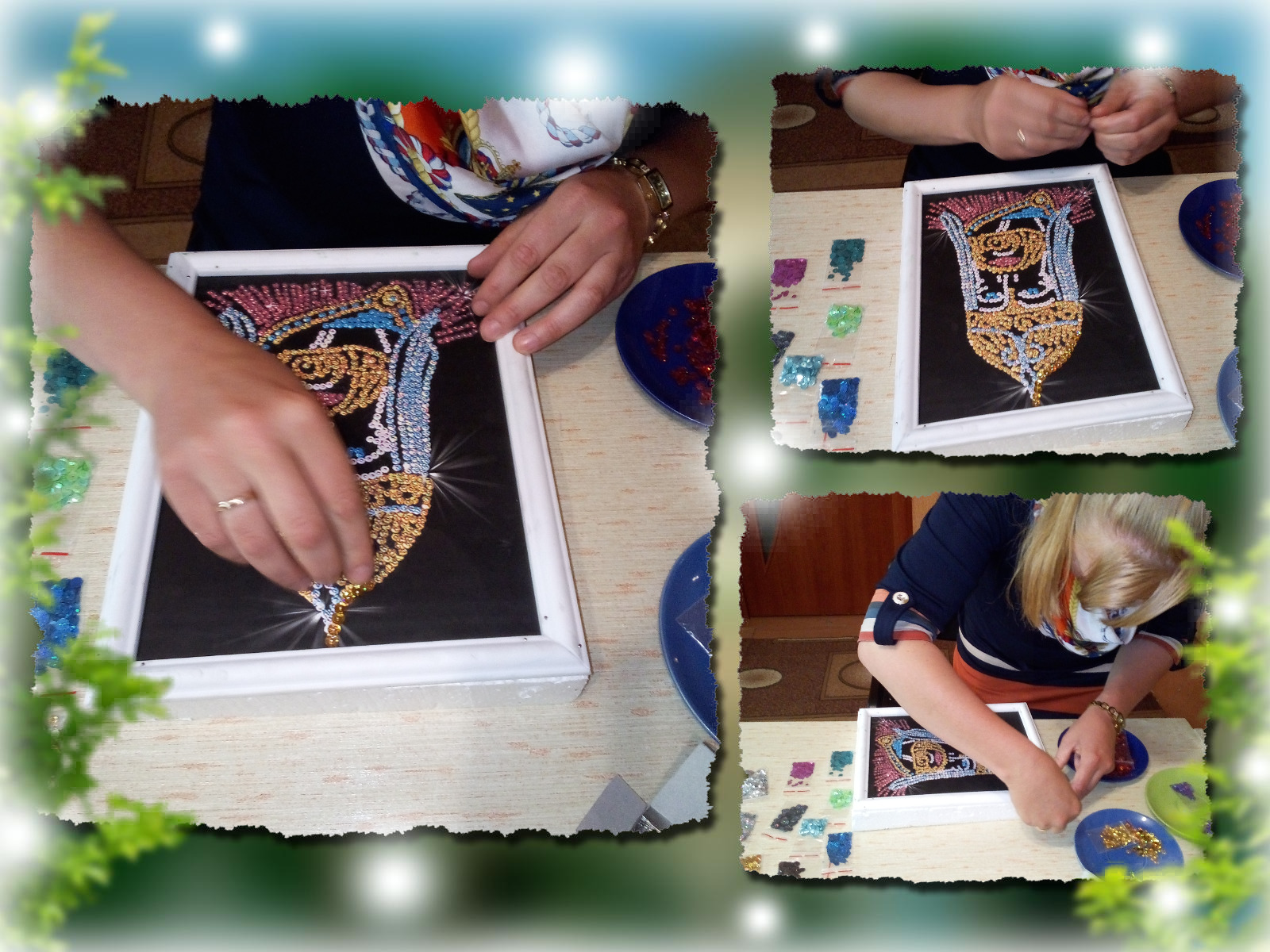 Техника безопасности при выполнении работы с пайетками для детей
Индивидуальная работа с детьми
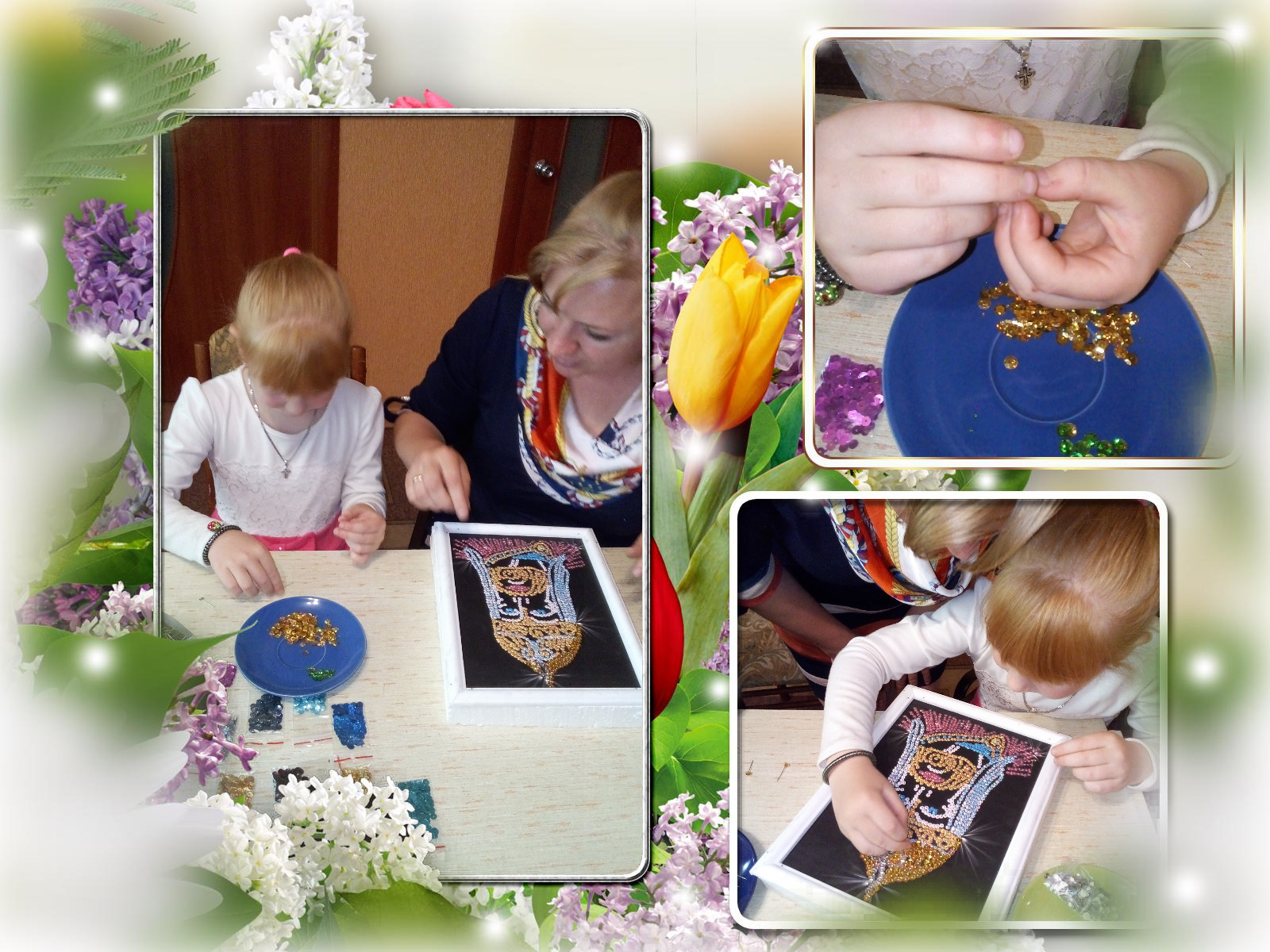 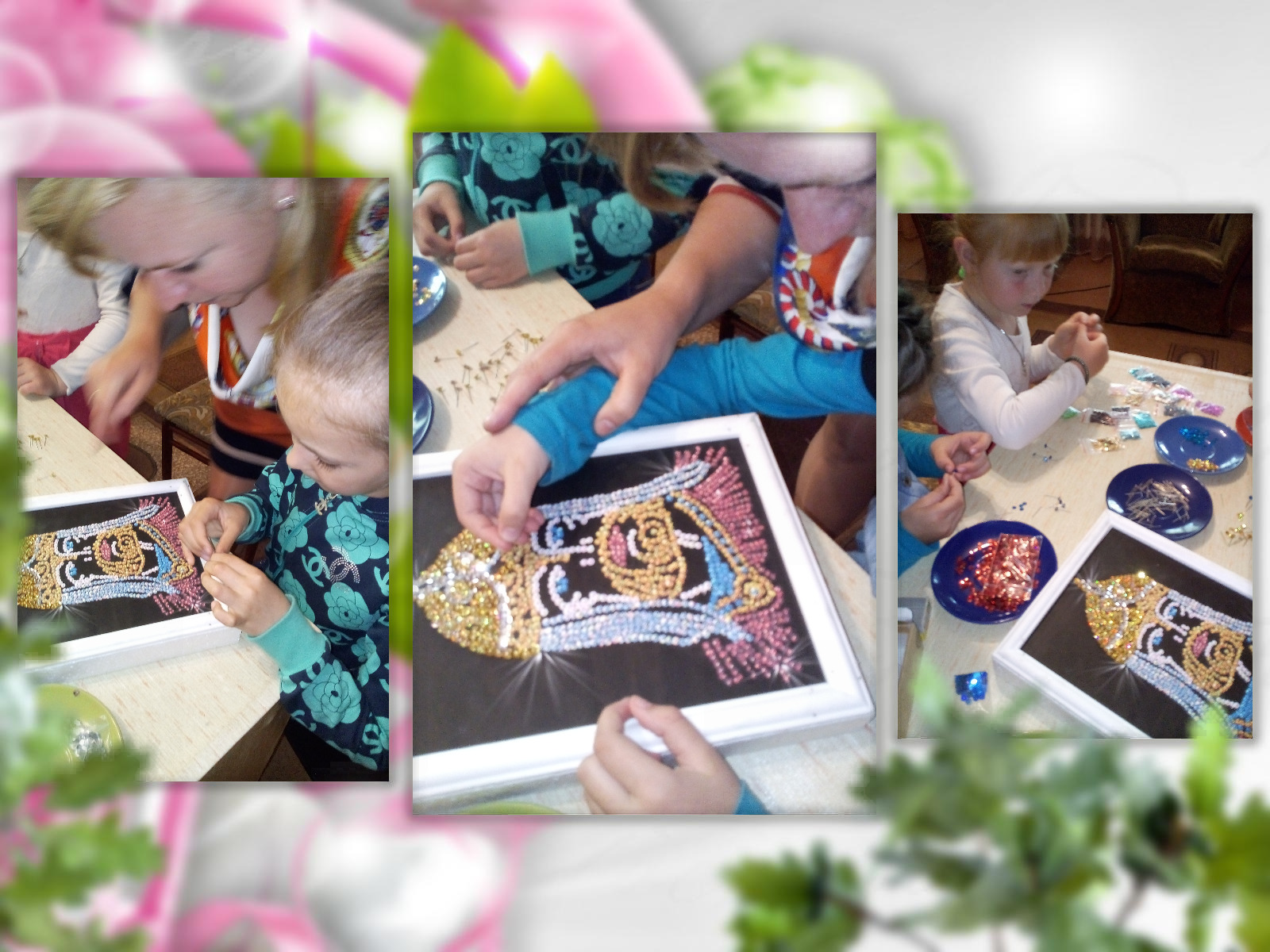 Настоящие произведения искусства
Готовая работа и шаблон для изготовления новой
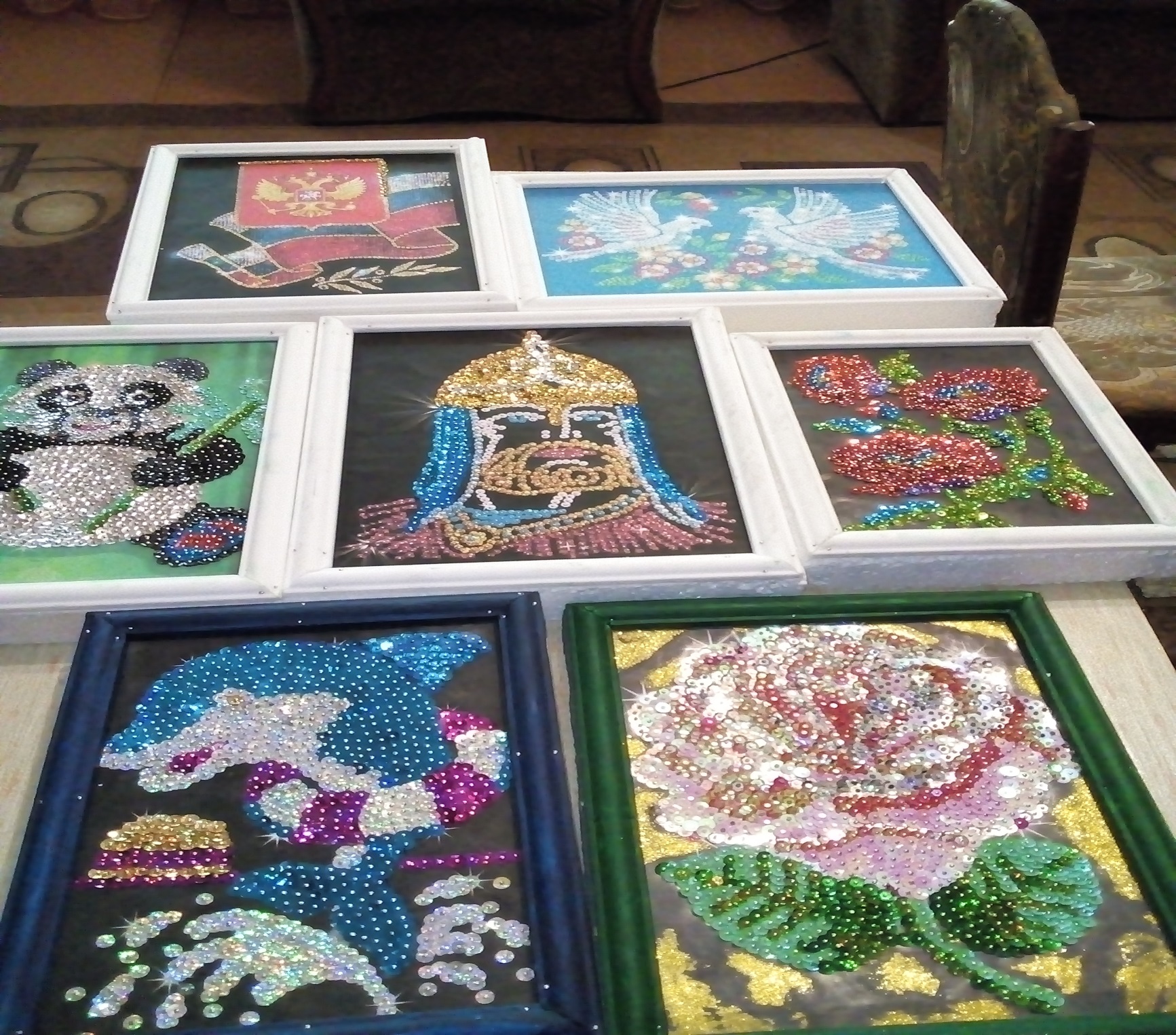 СПАСИБО ЗА ВНИМАНИЕ